REVISÃO DO PLANO DIRETOR MUNICIPAL DE PORTO BELO, SC
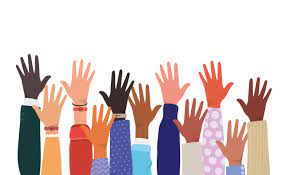 Oficinas Comunitárias
de Participação Popular – de 27/06 a 19/07/2023
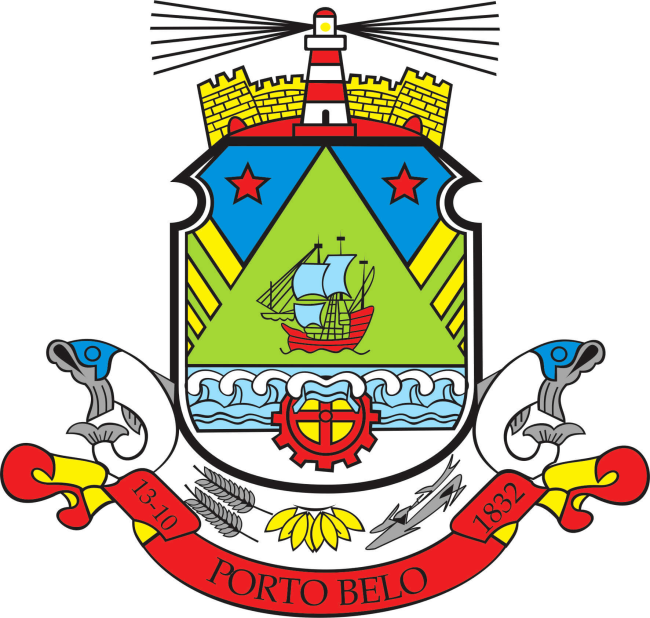 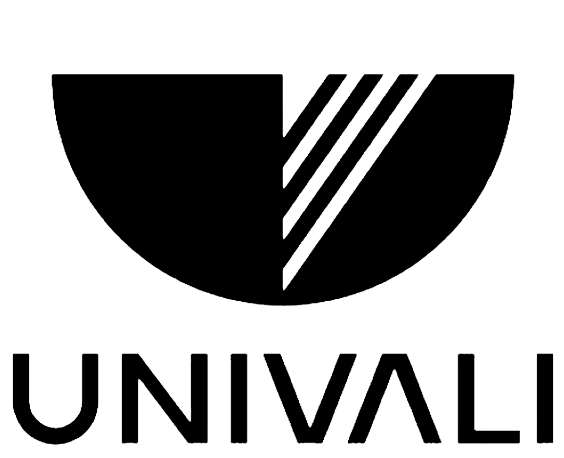 PREFEITURA MUNICIPAL DE PORTO BELO
Prefeito: Joel Orlando Lucinda

Vice-prefeito: Ailto Neckel
Secretário de Planejamento: Johnson Zunino
Secretário da Administração: Altino Júnior
Engenheiro Civil SePlan: Eduardo da Cunda Fernandes
Arquiteto e Urbanista SePlan: Francisco Cenzi De Ré
Procuradora Geral do Município: Gilmara Monteiro Baltazar
Consultora Especial de Governo e Planejamento Estratégico: Elaine da Cruz
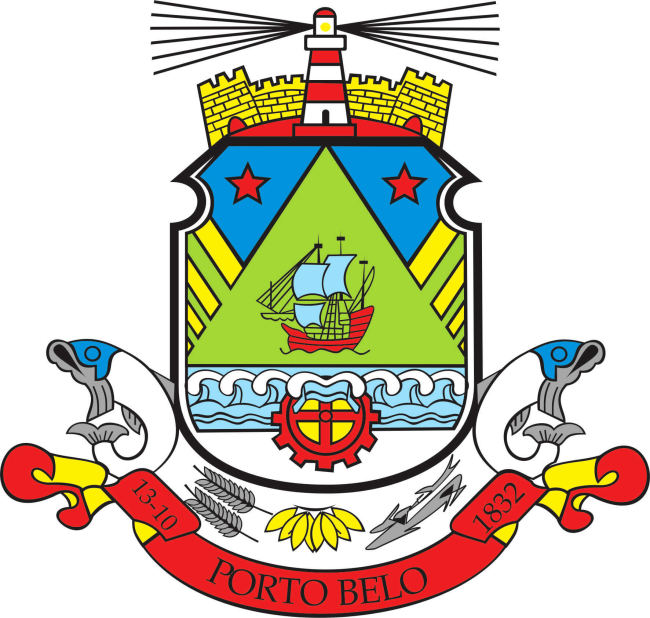 CONCIBELOCONSELHO DA CIDADE DE PORTO BELO
Presidência: Johnson Zunino
I - REPRESENTANTES DO PODER PÚBLICO MUNICIPAL
a) Poder Executivo: 
Titular: Johnson Zunino
Titular: Elaine da Cruz
b) Poder Legislativo:
Titular: Diogo dos Santos
Titular: Bento Sebastião Voltolini
II - Representantes da Sociedade Civil:
a) Seguimento dos Trabalhadores:
Titular: Jaluza Wille de Freitas - SINTCOM
b) Seguimento dos Empresários:
Titular: Marcos Lazarrotto Libardoni - SINDUSCON
c) Seguimento dos Movimentos Populares:
Titular: Thais Tomaz de Miranda - Colônia de Pescadores
d) Seguimento das Entidades Profissionais, acadêmicas e de pesquisas:
Titular: Jackson Kalfels - ACIP
d) Seguimento ONG:
Titular: Paolo Giuliano Livi - Porto Ambiental
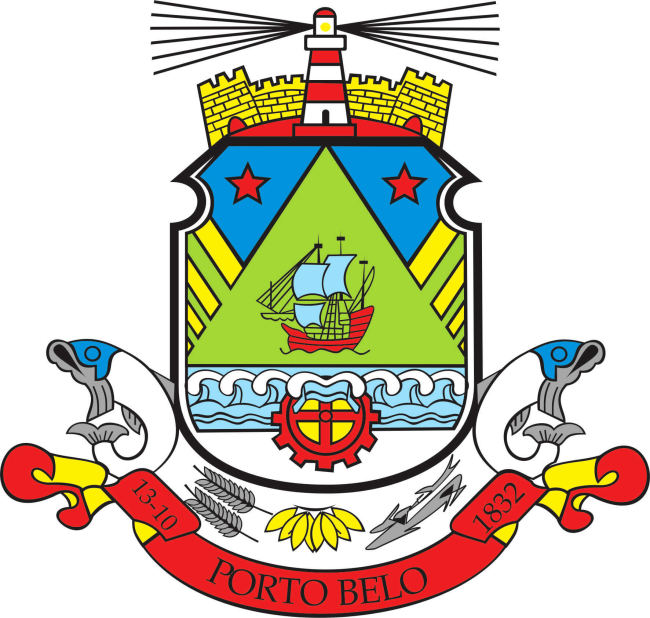 FUNDAÇÃO UNIVALIUNIVERSIDADE DO VALE DO ITAJAÍ
Professor Dr. Valdir Cechinel Filho, Reitor
Professor Dr. Rogério Corrêa, Vice-Reitor
Heverton Fernando Moreno, Coordenador do Escritório de Projetos 


Professor Dr. Francisco Antonio dos Anjos; Geógrafo – Coordenador Gestão

Professora Dra. Luciana Noronha Pereira; Arquiteta e Urbanista 
Professor Dr. Eduardo Baptista Lopes; Arquiteto e Urbanista
Professora MSc. Karine Lise Schäfer; Arquiteta e Urbanista
Professor Dr. Antonio Carlos Beuamord; Oceanógrafo
Professora Dra. Carolina Schmanech Mussi; Oceanógrafa
Professora MSc. Rúbia Bernadete Pereira dos Santos Scoz; Engenheira Civil
Dr. Guilherme Oliveira de Mattos da Silva Flores; Comunicação Social
Esp. Raquel Oliveira de Mattos da Silva Flores; Geógrafa
MSc. Valdemiro Adauto de Souza; Advogado
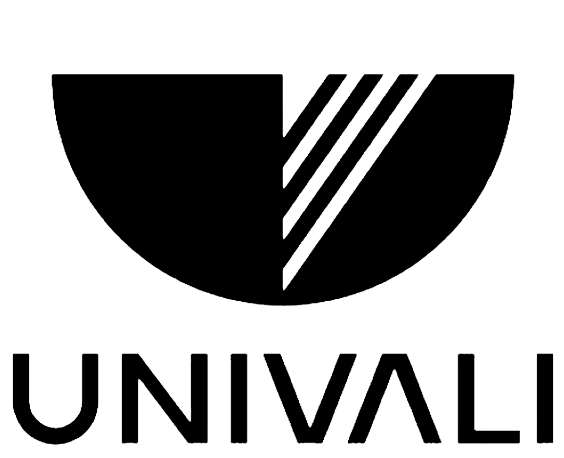 PROCESSO DE REVISÃO DO PLANO DIRETOR DE PORTO BELO/SC
ETAPA LEITURA URBANA - OFICINAS COMUNITÁRIAS
etapas
AUDIÊNCIA PÚBLICA GERAL - LANÇAMENTO
AUDIÊNCIA PÚBLICA GERAL – LEITURA URBANA
AUDIÊNCIA PÚBLICA GERAL – PACTUAÇÃO DAS PROPOSTAS
VOTAÇÃO NA CÂMARA DE VEREADORES
PROCESSO DE REVISÃO DO PLANO DIRETOR DE PORTO BELO/SC
ETAPA LEITURA URBANA - OFICINAS COMUNITÁRIAS
etapas
AUDIÊNCIA PÚBLICA GERAL - LANÇAMENTO
AUDIÊNCIA PÚBLICA GERAL – LEITURA URBANA
AUDIÊNCIA PÚBLICA GERAL – PACTUAÇÃO DAS PROPOSTAS
VOTAÇÃO NA CÂMARA DE VEREADORES
PROCESSO DE REVISÃO DO PLANO DIRETOR DE PORTO BELO/SC
ETAPA LEITURA URBANA - OFICINAS COMUNITÁRIAS
etapas
AUDIÊNCIA PÚBLICA GERAL - LANÇAMENTO
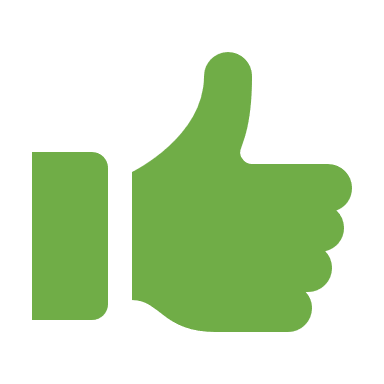 AUDIÊNCIA PÚBLICA GERAL – LEITURA URBANA
AUDIÊNCIA PÚBLICA GERAL – PACTUAÇÃO DAS PROPOSTAS
VOTAÇÃO NA CÂMARA DE VEREADORES
PROCESSO DE REVISÃO DO PLANO DIRETOR DE PORTO BELO/SC
ETAPA LEITURA URBANA - OFICINAS COMUNITÁRIAS
programação das atividades de hoje
abertura (secretaria)
apresentação técnica (univali)
formação de grupos (univali)
apresentação das ideias e sugestões dos grupos (univali)
fechamento (secretaria)
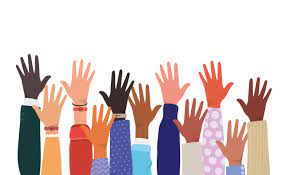 PROCESSO DE REVISÃO DO PLANO DIRETOR DE PORTO BELO/SC
ETAPA LEITURA URBANA - OFICINAS COMUNITÁRIAS
nosso objetivo nesta noite
Ouvir de VOCÊ, morador do bairro:

quais são os principais problemas do seu bairro? 
quais são as qualidades do seu bairro? o que você mais gosta e admira sobre ele?


como você gostaria que fosse seu bairro nos próximos 10 anos?
o que você gostaria de ver implantado ou alterado no futuro?
quais seriam as suas prioridades?
A CIDADE QUE TEMOS
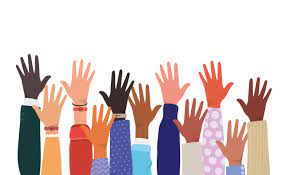 A CIDADE QUE QUEREMOS
A CIDADE QUE QUEREMOS
PROCESSO DE REVISÃO DO PLANO DIRETOR DE PORTO BELO/SC
ETAPA LEITURA URBANA - OFICINAS COMUNITÁRIAS
exemplos de possíveis temas
saúde
educação
meio ambiente
infraestrutura e saneamento
mobilidade e transporte
construções, usos e atividades
emprego, trabalho e renda
turismo
entre outros – inclua seu tema
POR EXEMPLO
mobilidade e transporte


calçadas quebradas
poucos horários de ônibus


calçadas arborizadas e com dimensões e pavimentação adequada
mais horários de transporte público
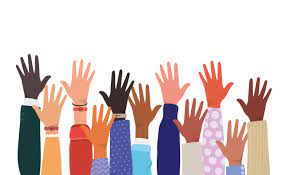 A CIDADE QUE TEMOS
A CIDADE QUE QUEREMOS
PROCESSO DE REVISÃO DO PLANO DIRETOR DE PORTO BELO/SC
ETAPA LEITURA URBANA - OFICINAS COMUNITÁRIAS
próximas reuniões
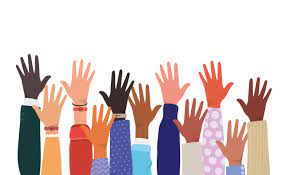 PROCESSO DE REVISÃO DO PLANO DIRETOR DE PORTO BELO/SC
ETAPA LEITURA URBANA - OFICINAS COMUNITÁRIAS
próximas reuniões
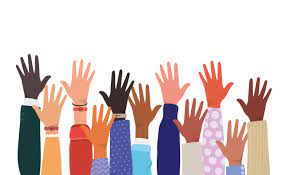 Qual é a cidade que temos? E qual a que queremos?
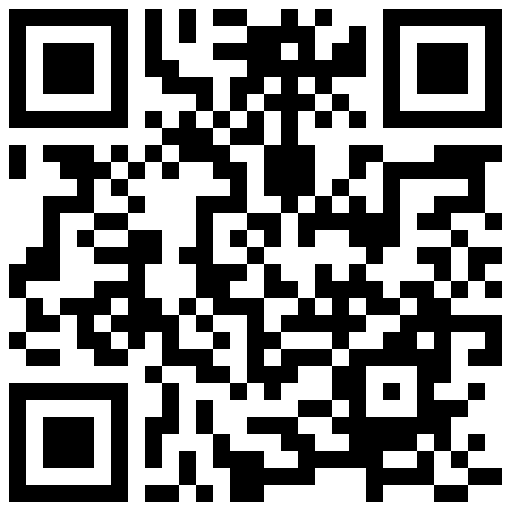 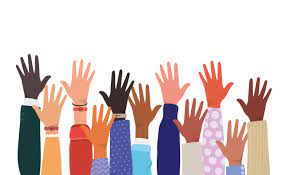 Clique para acessar o Formulário de Pesquisa sobre seu Bairro
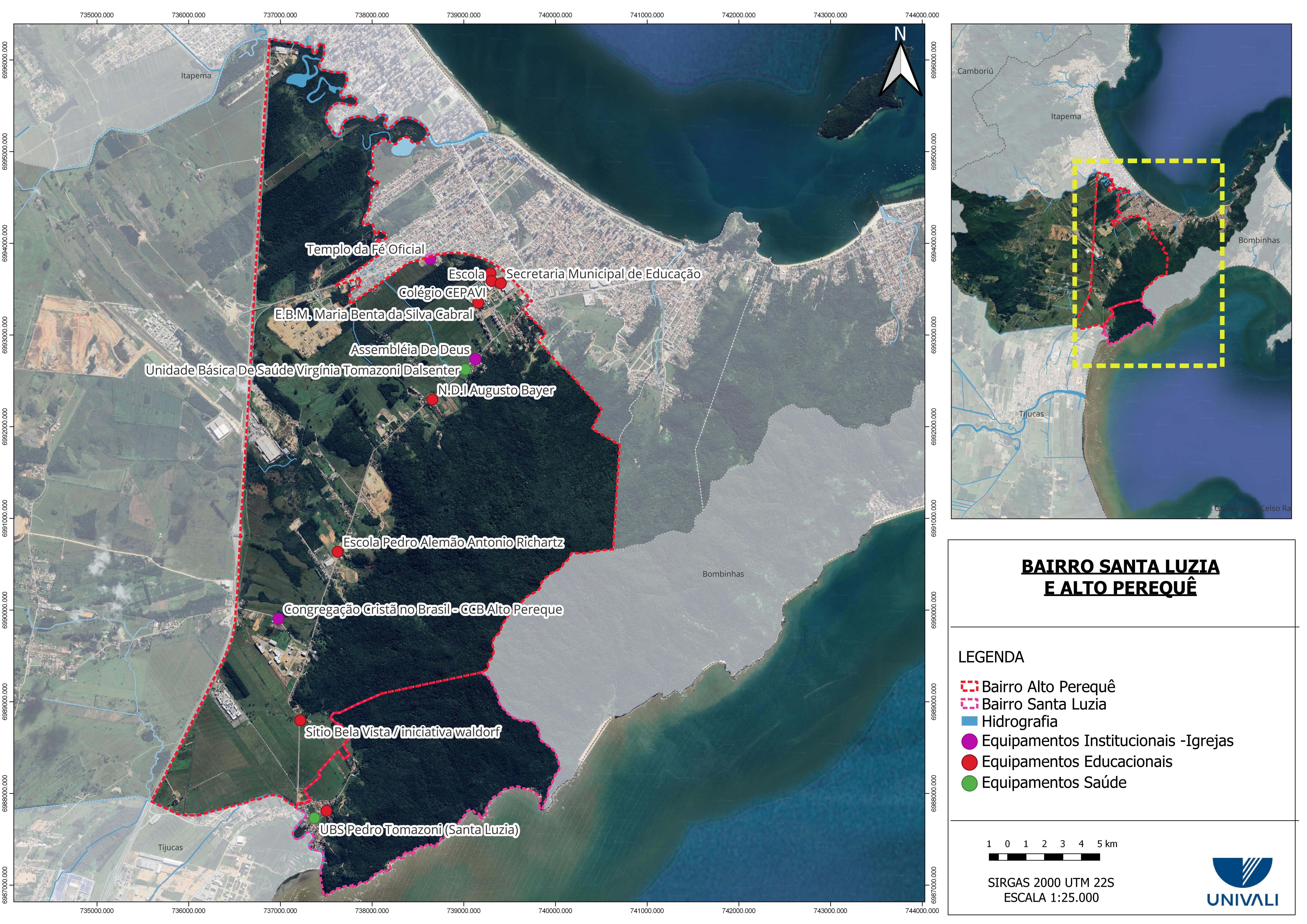 INSERIR O MAPA DO BAIRRO
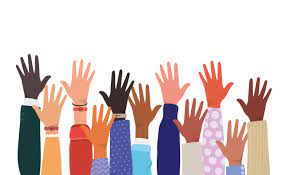